Tuần 12
Bài 33: Luyện tập
KHỞI ĐỘNG
Vượt qua thử thách
Đại diện các nhóm nêu tình huống bất kì liên quan đến phép nhân trong pham vi 100 000. Sau đó yêu cầu các nhóm giơ bảng, nhóm nào giờ nhanh được quyền trả lời câu hỏi nhóm bạn đặt ra. Nhóm nào có nhiều tình huống hay, phép tính đúng thì thắng cuộc.
LUYỆN TẬP THỰC HÀNH
1
Tính :
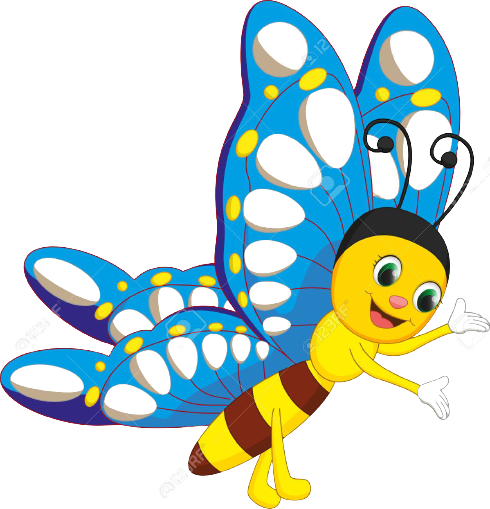 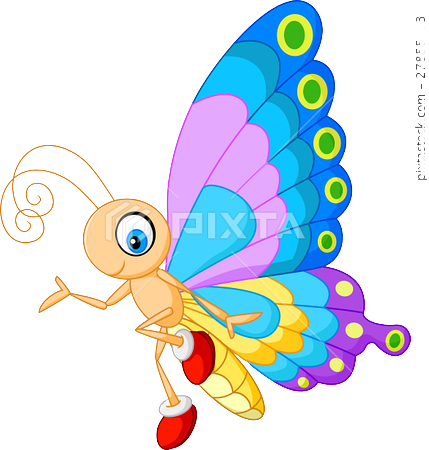 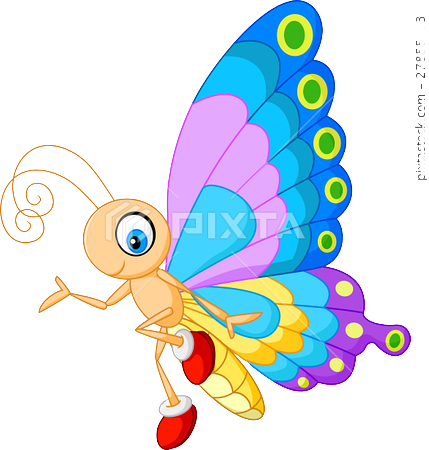 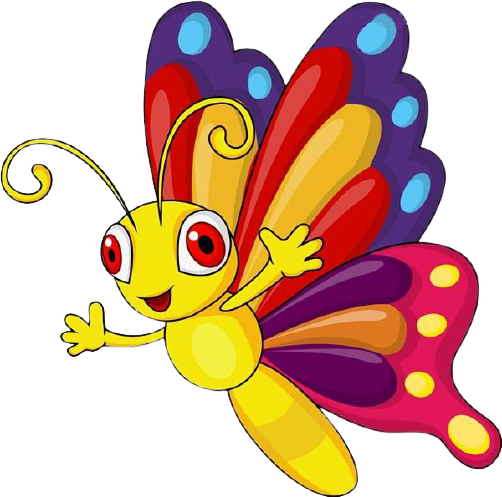 37
82
37
11081
x
x
x
x
26
49
26
62
962
4018
208046
687022
2
Đặt tính rồi tính  :
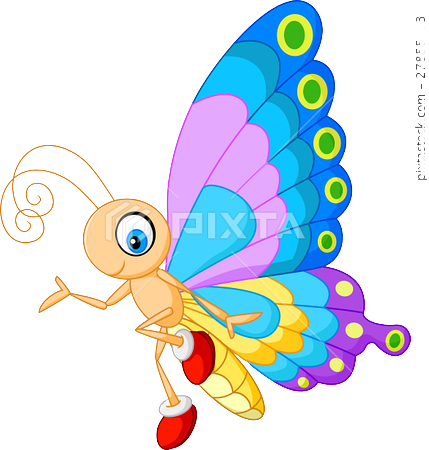 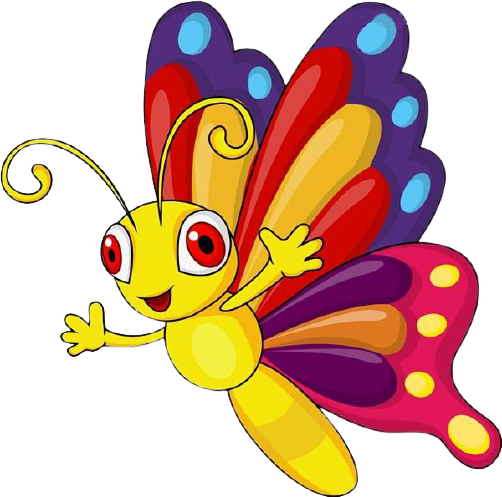 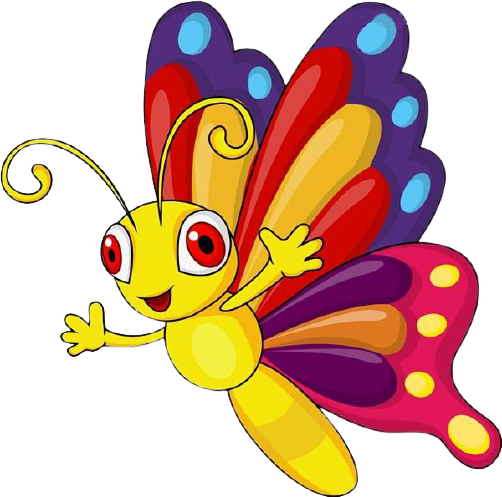 1408 x 64
    10617 x 91
1408 x 64
    10617 x 91
2129 x 43
2331 x 32
1
Đặt tính rồi tính :
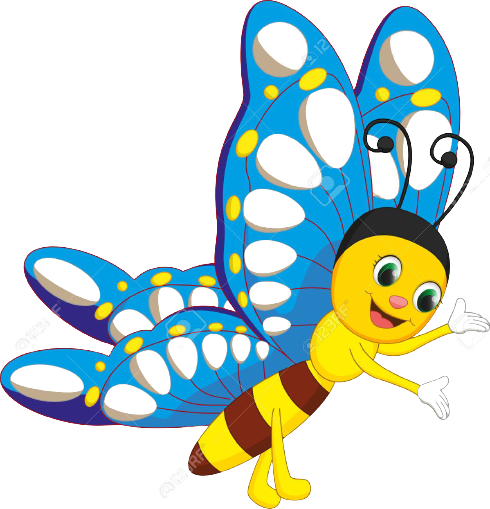 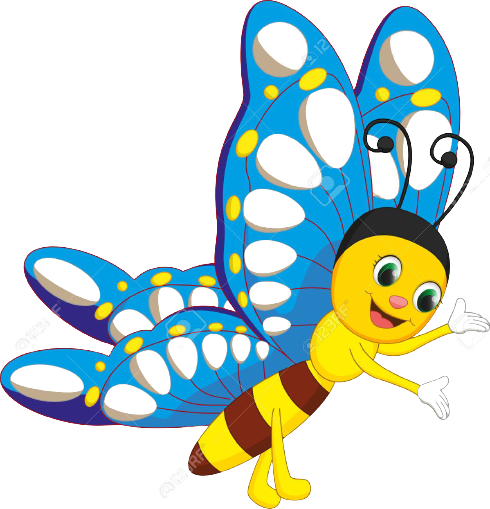 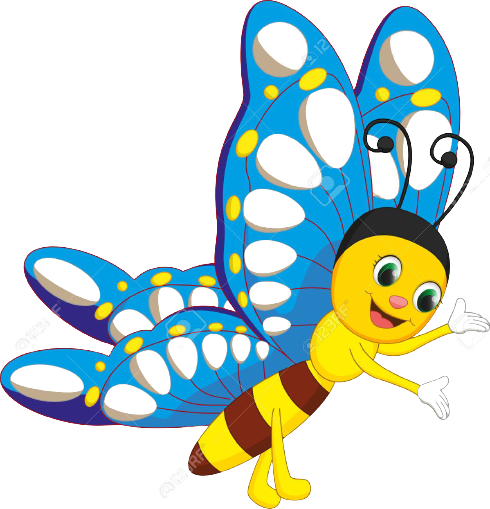 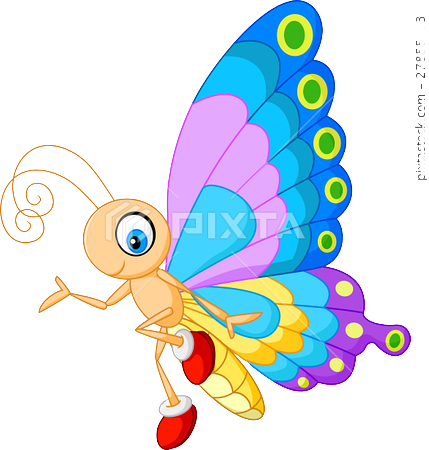 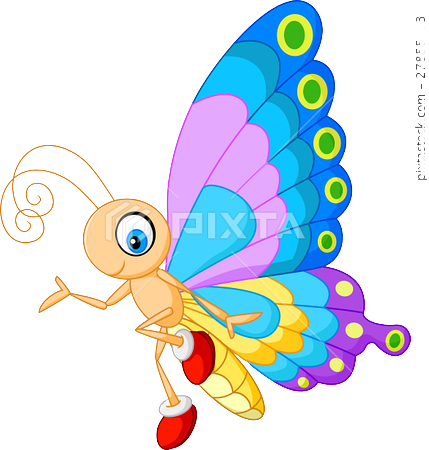 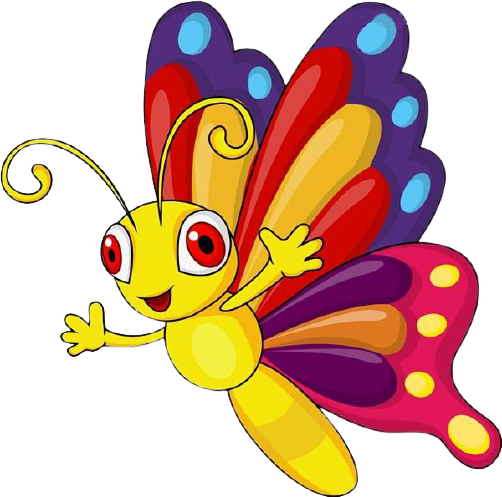 2139
2331
10617
7500
1408
960
x
x
x
x
x
x
32
64
84
91
43
39
91977
74592
80604
8200192
292500
90112
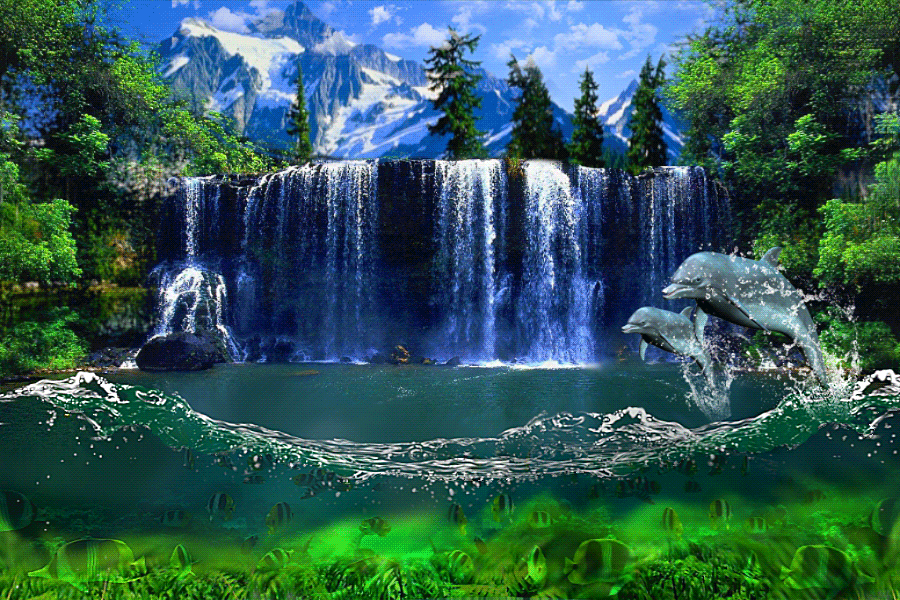 CHẮP CÁNH ƯỚC MƠ
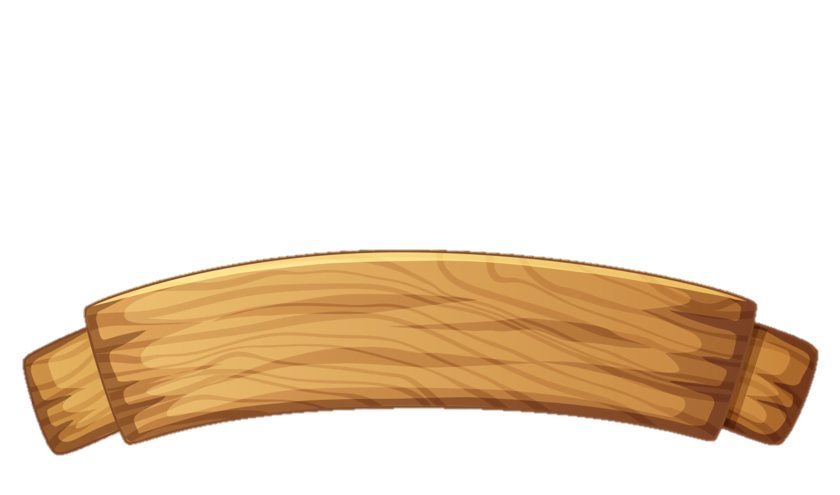 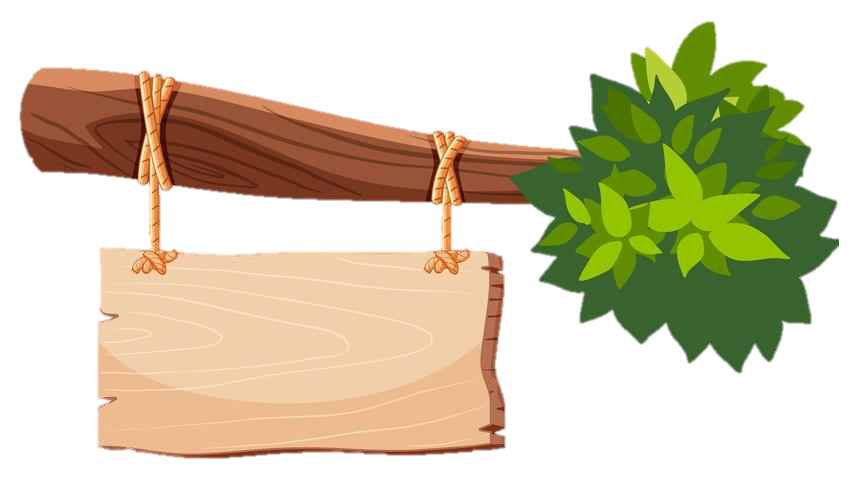 -> Một trận lũ lớn đã cuốn mất cây cầu gỗ nên các bạn nhỏ không thể đến trường.
-> Các em hãy giúp bác thợ mộc tốt bụng xây một cây cầu mới bằng cách trả lời đúng các câu hỏi nhé!
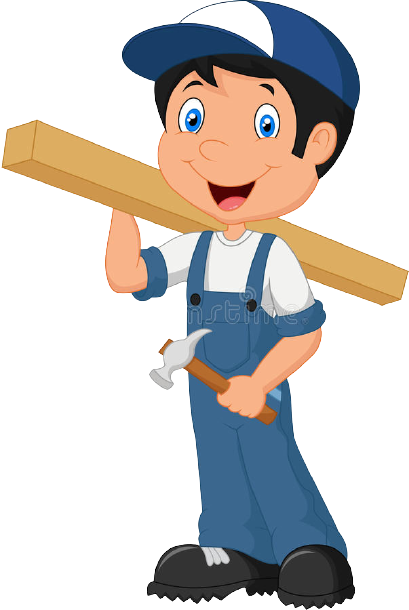 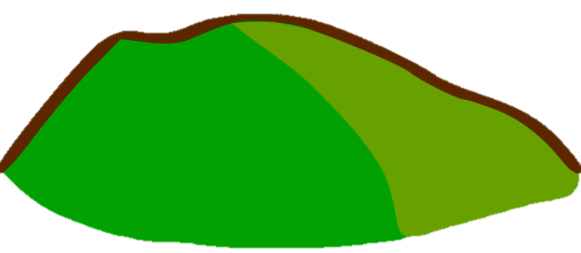 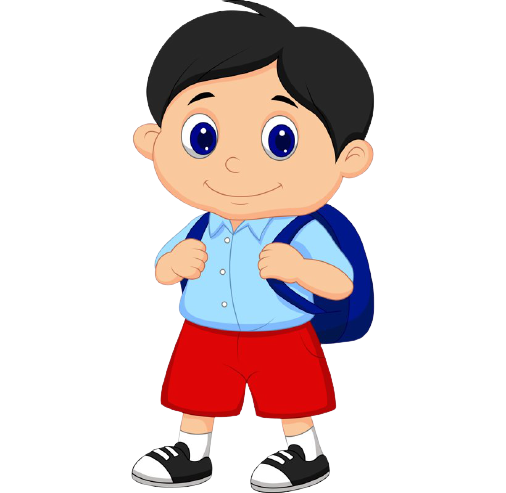 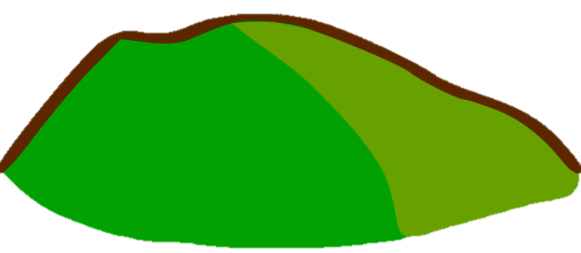 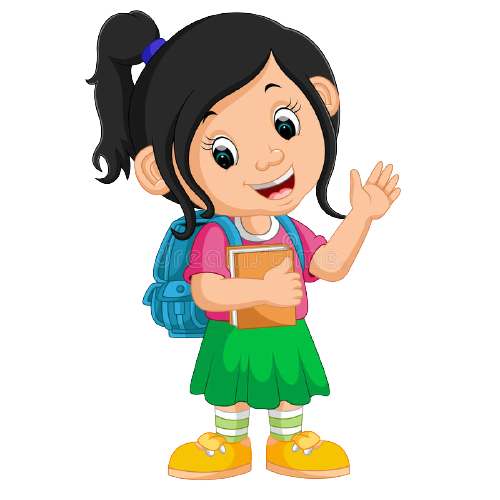 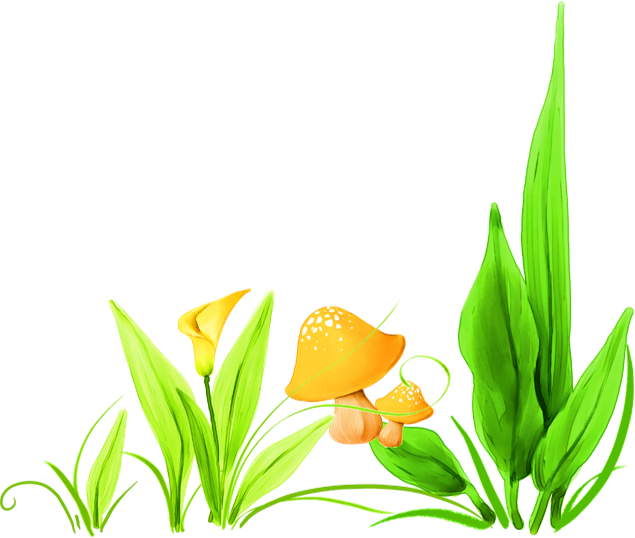 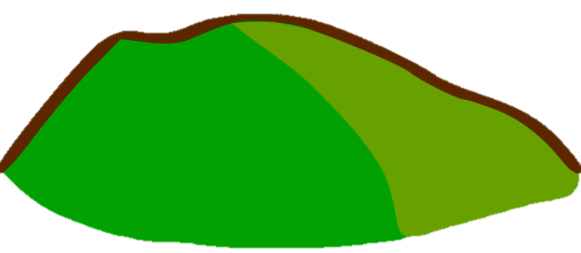 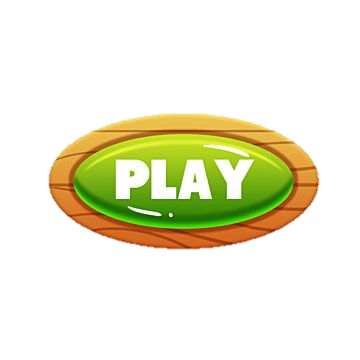 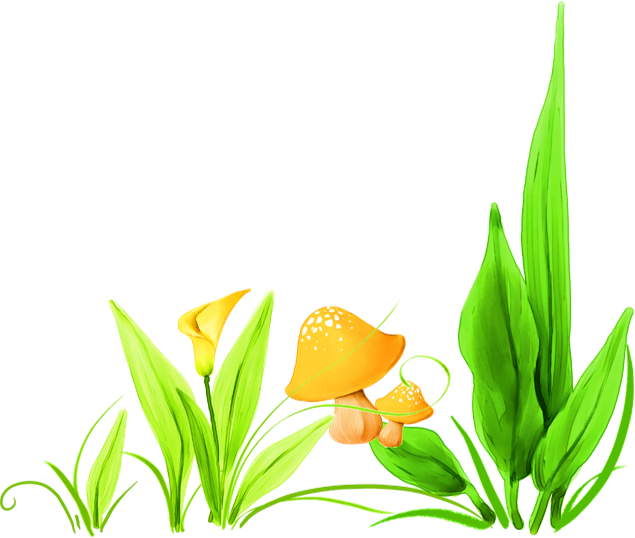 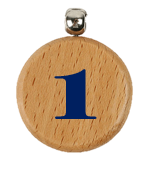 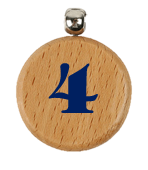 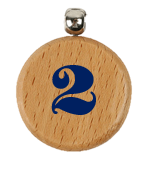 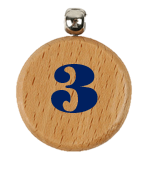 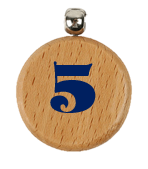 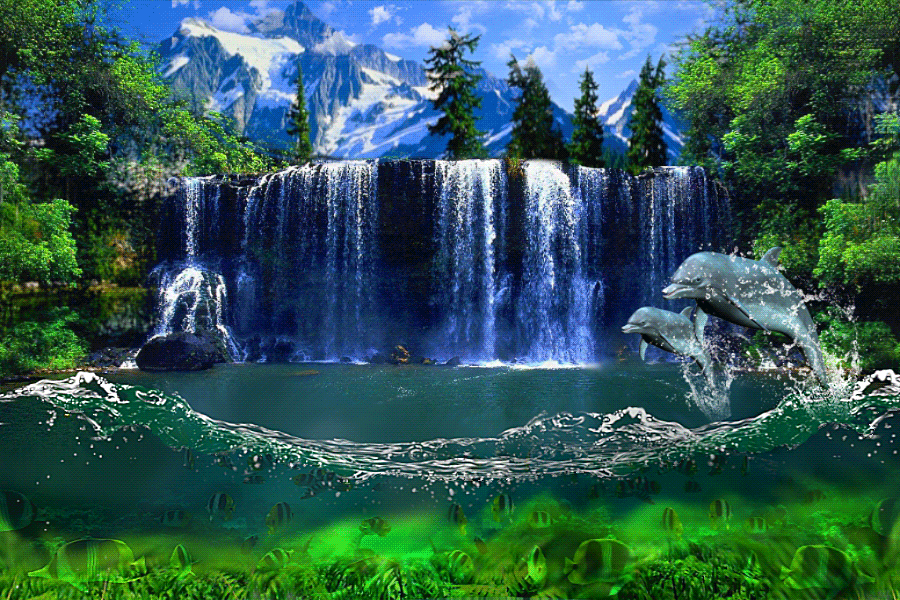 Cảm ơn các bạn rất nhiều!
HƯỚNG DẪN
Thầy cô kích chuột vào số 1,2,3,4,5 để chuyển tới slide có câu hỏi tương ứng.
Sau khi học sinh trả lời đúng, kích chuột NGÔI NHÀ để quay lại slide chính của trò chơi. Mỗi câu trả lời đúng xây được 1 nhịp cầu.
Kích chuột vào GO các bạn học sinh qua cầu tới trường.
Kích chuột biểu tượng NGÔI NHÀ để chuyển tới slide của hoạt động bài học tiếp theo.
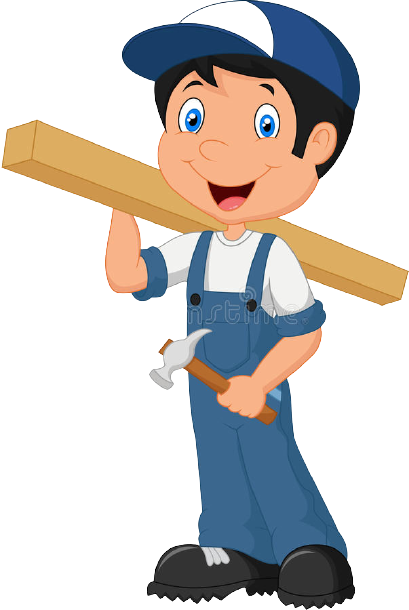 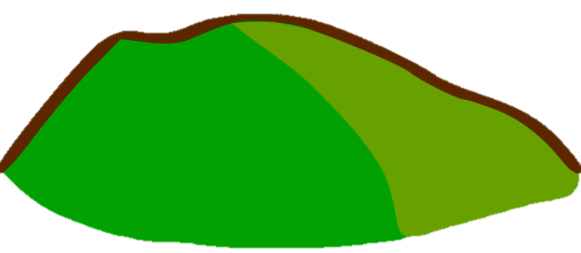 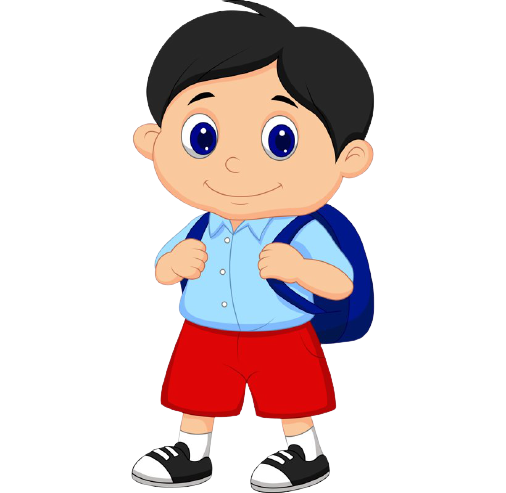 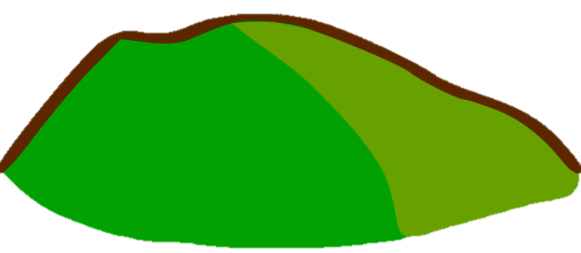 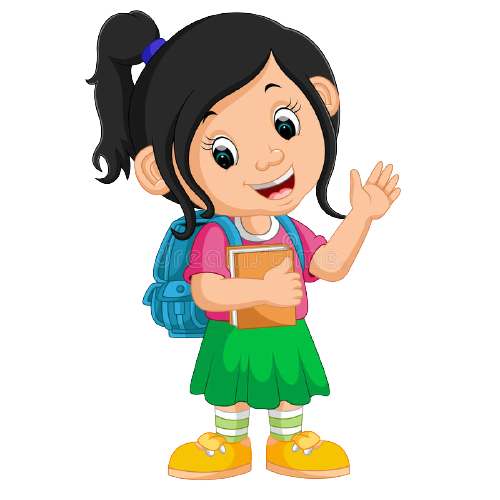 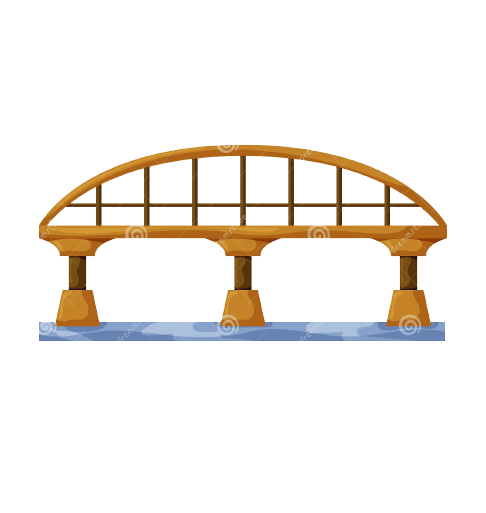 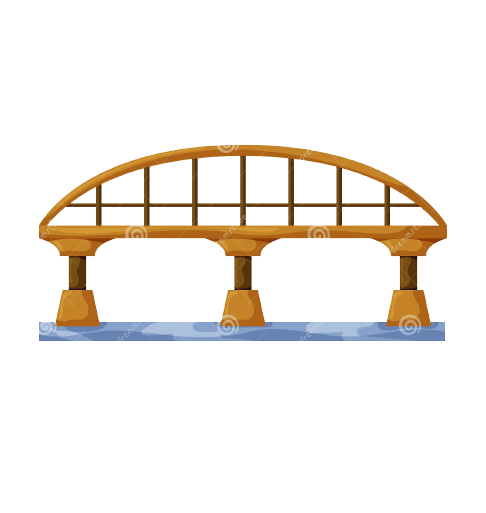 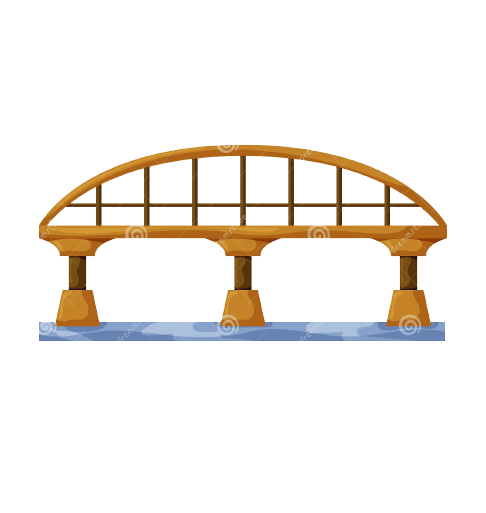 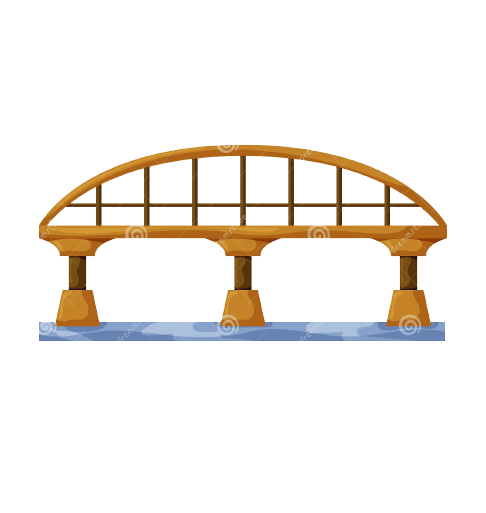 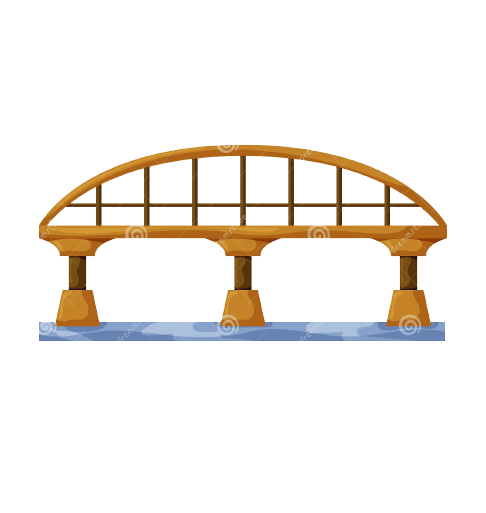 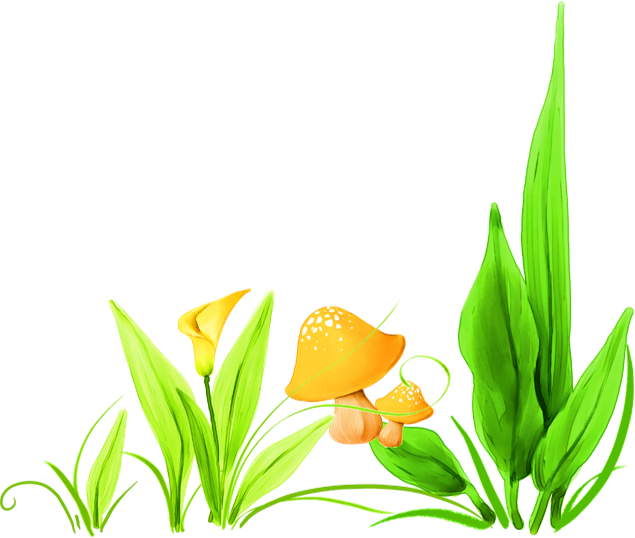 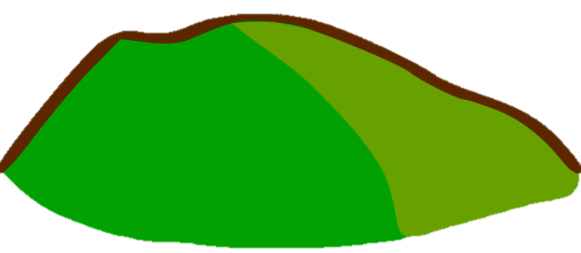 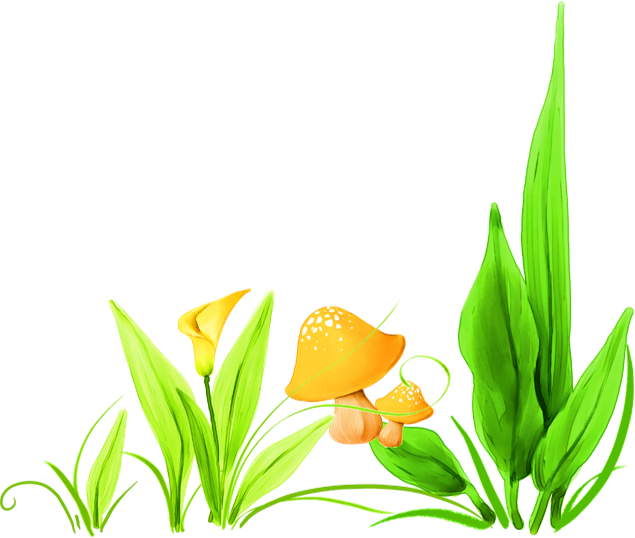 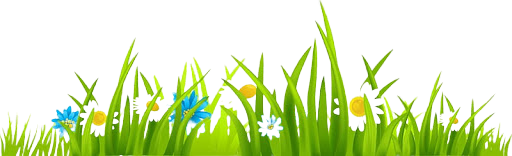 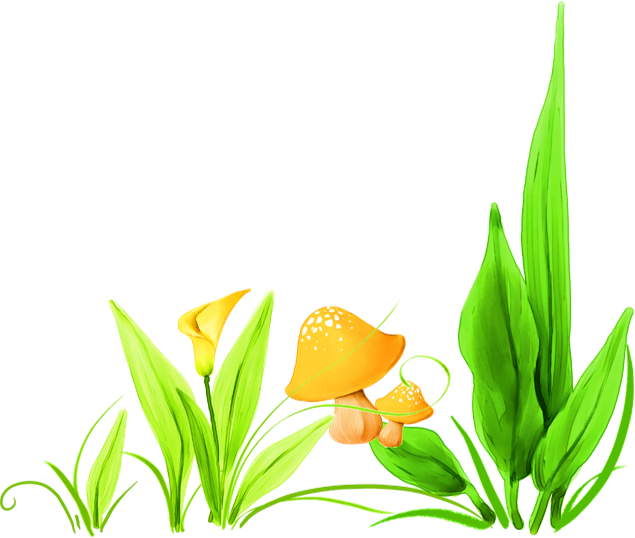 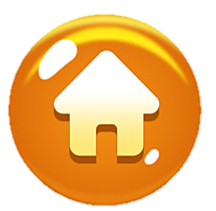 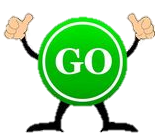 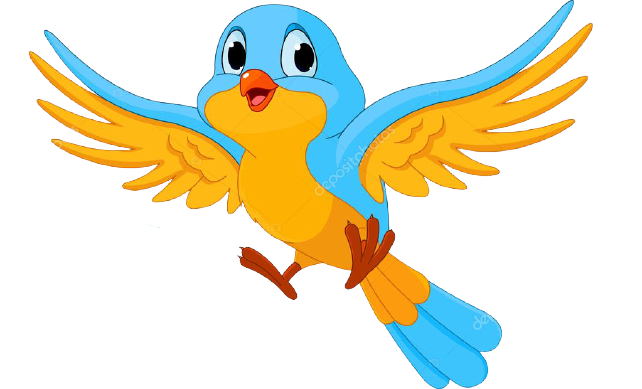 200x 90= ?
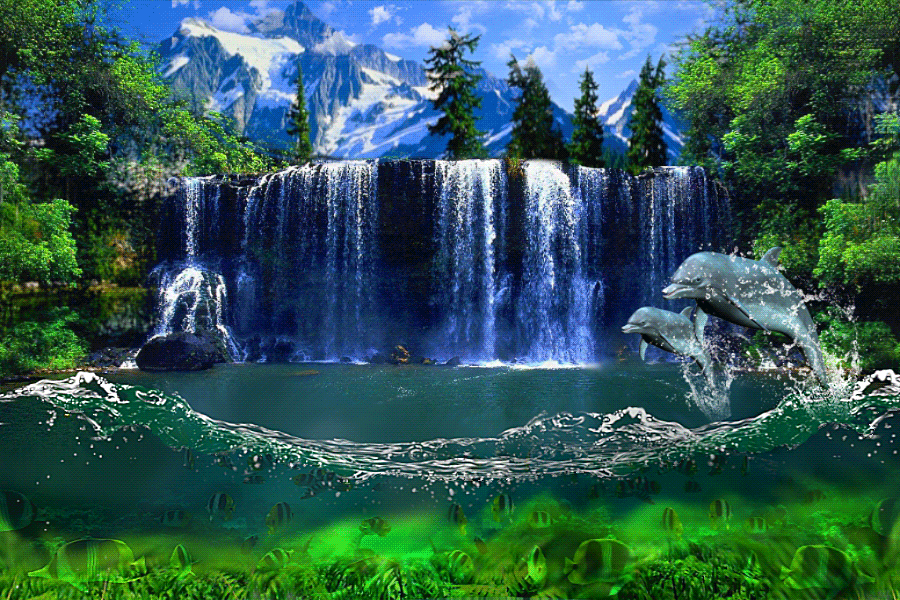 A. 1800
C. 180
B. 180000
D. 18000
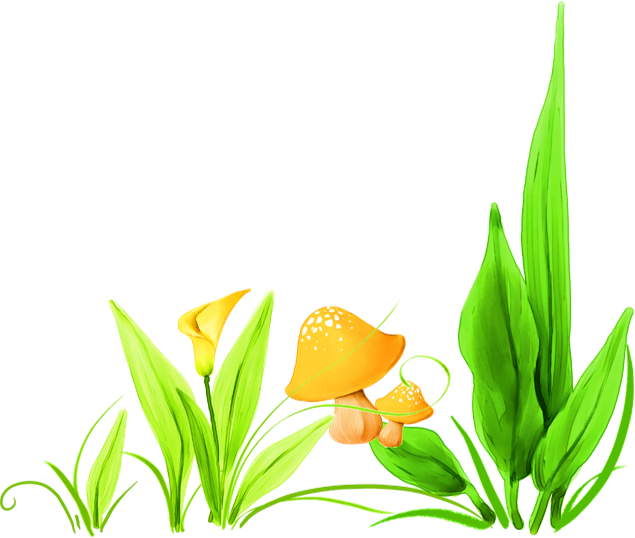 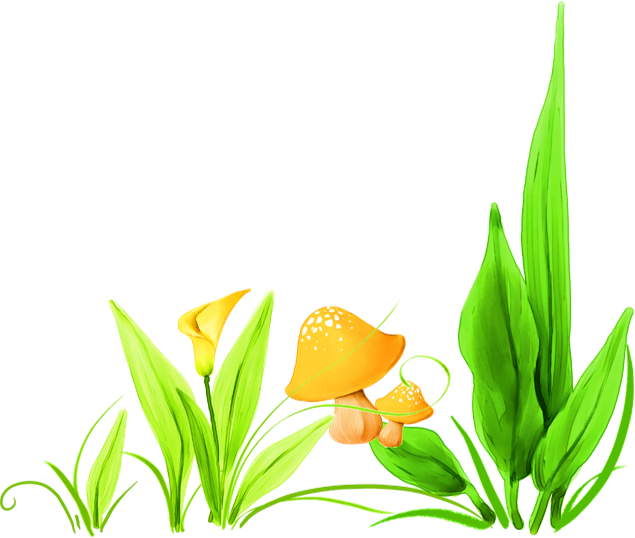 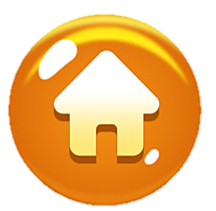 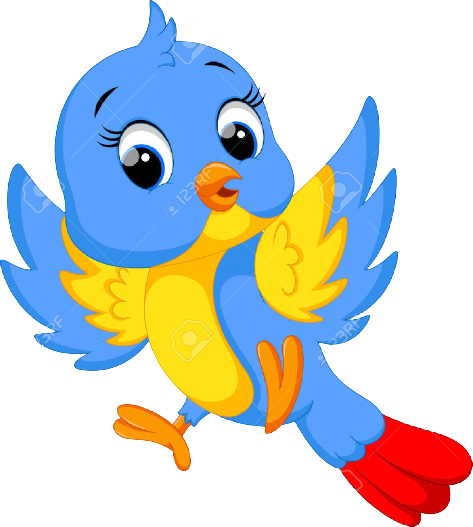 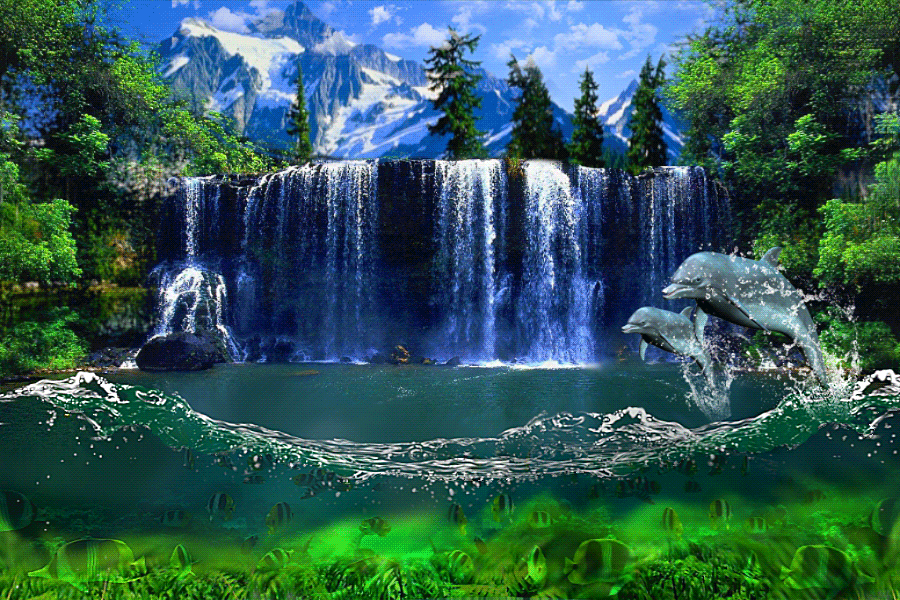 35 x35= ?
A. 1225
C. 1215
D. 1205
B. 1235
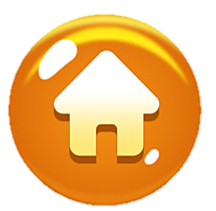 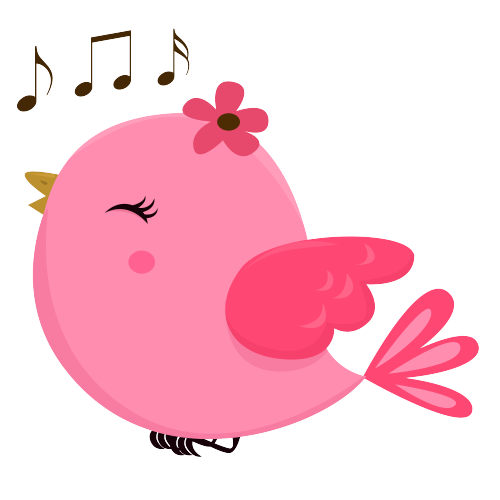 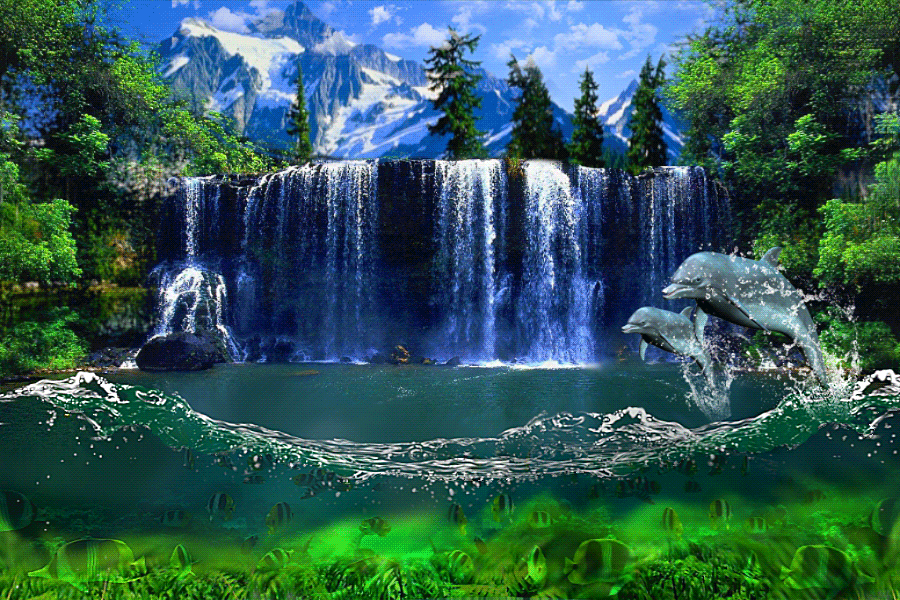 120 x 25 = ?
A. 300
C. 3010
D. 2000
B. 3000
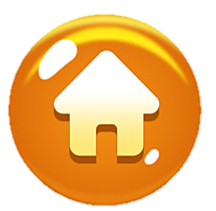 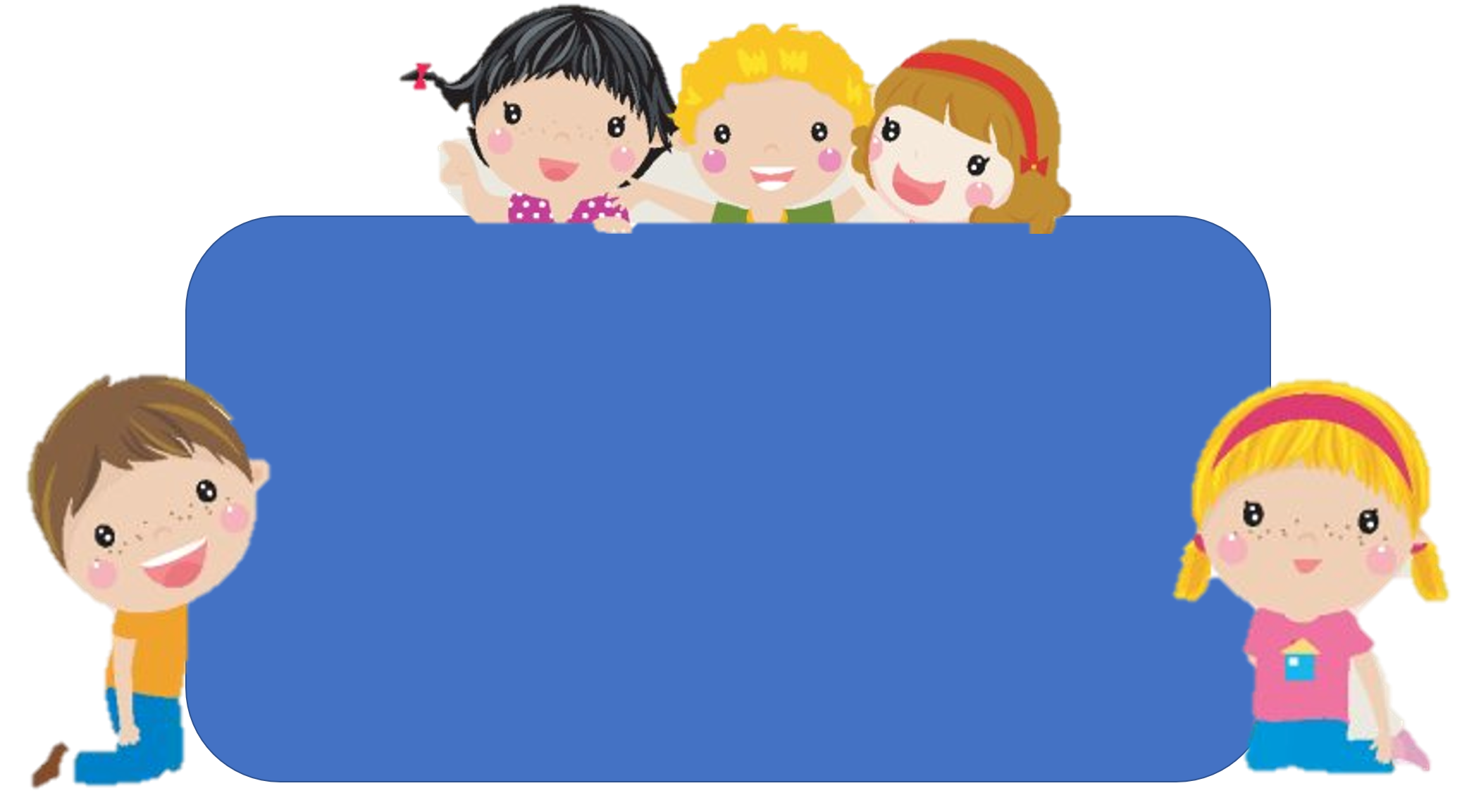 Em hãy chia sẻ những việc 
đã thực hiện được trong bài học hôm nay.
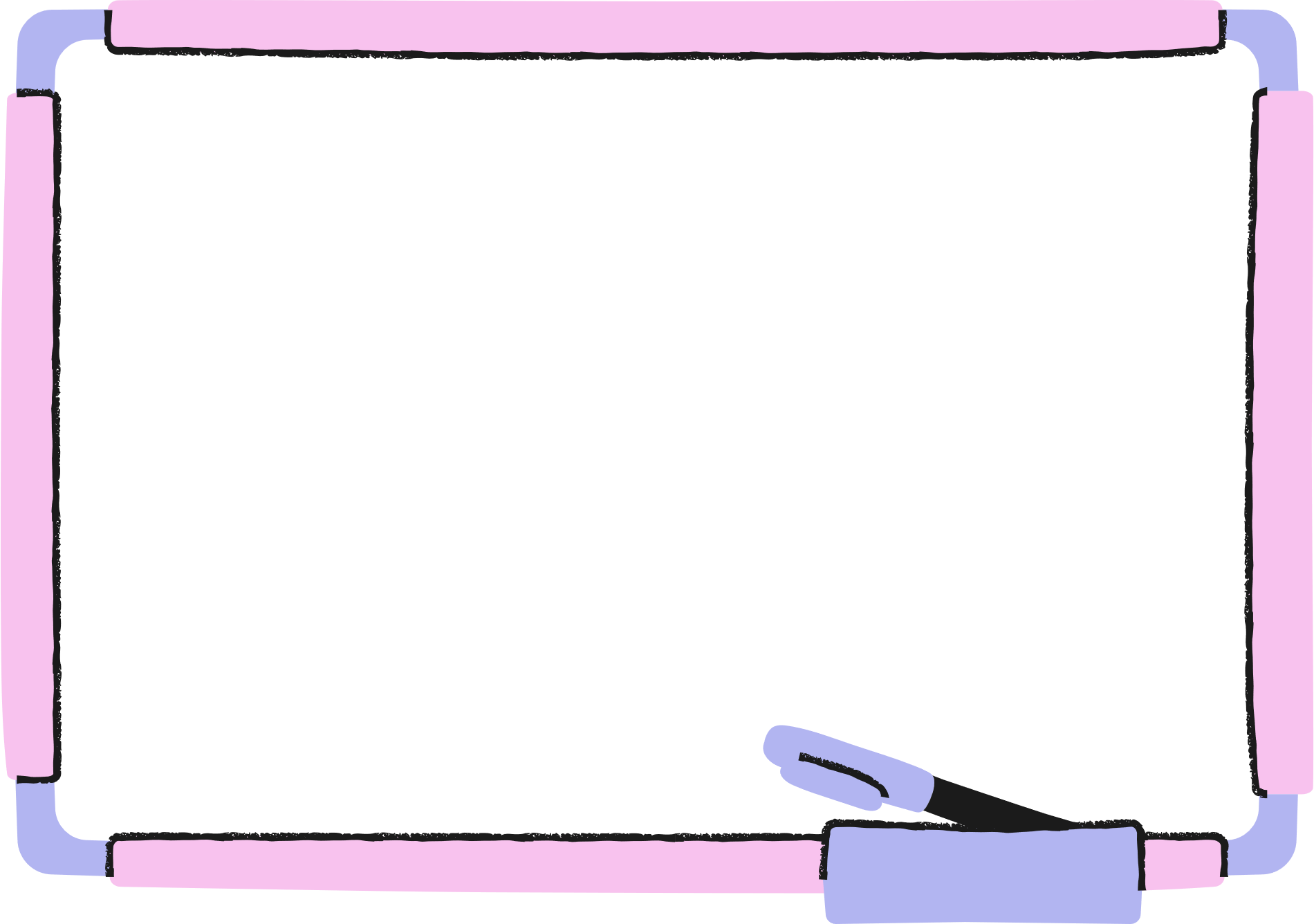 DẶN DÒ
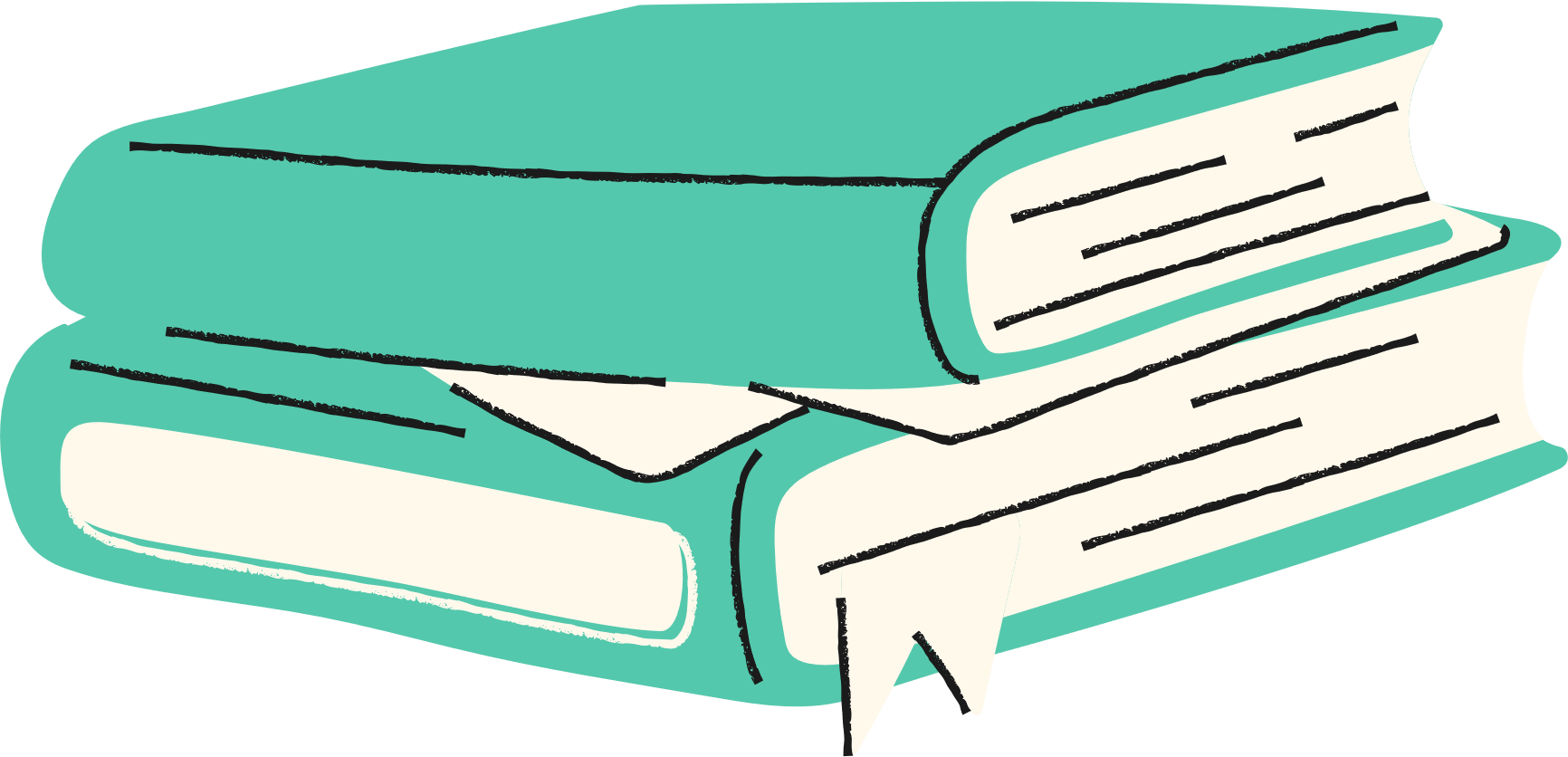